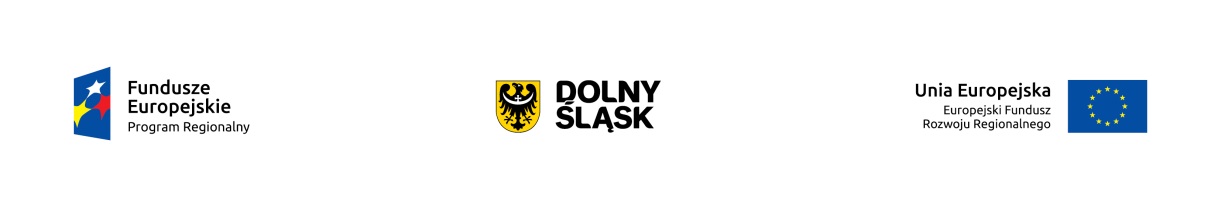 Spotkanie informacyjne dla beneficjentów
Wrocław, 21 kwietnia 2016 r.
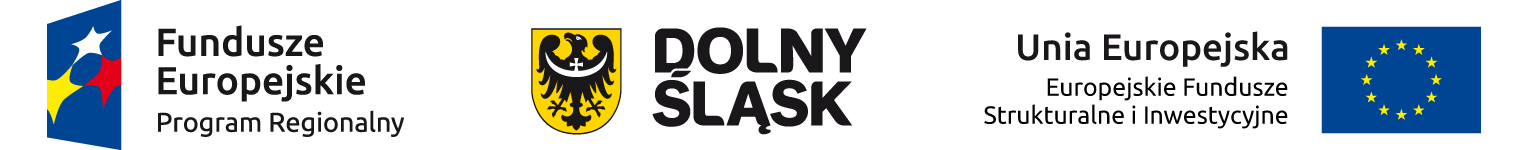 Kryteria specyficzne dla naboru wniosków o dofinansowanie w trybie konkursowym 
Oś priorytetowa 6 Infrastruktura spójności społecznej 

      Działanie 6.2 Inwestycje w infrastrukturę zdrowotna 

Typ 6.2.A  prace remontowo-budowlane
Typ 6.2.B  wyposażenie w sprzęt medyczny

POZ I AOS – OPIEKA KOORDYNOWANA (narzędzie 14 Policy Paper)
Wrocław, 21.04.2016  r.
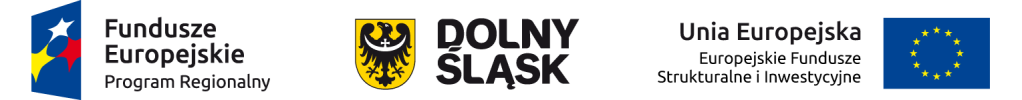 Kryteria formalne specyficzne
3
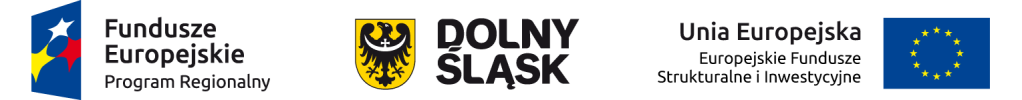 4
Kryteria merytoryczne specyficzne
5
6
7
8
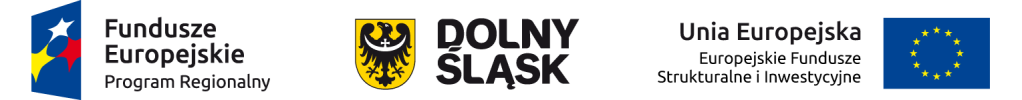 Dziękuję za uwagę
9